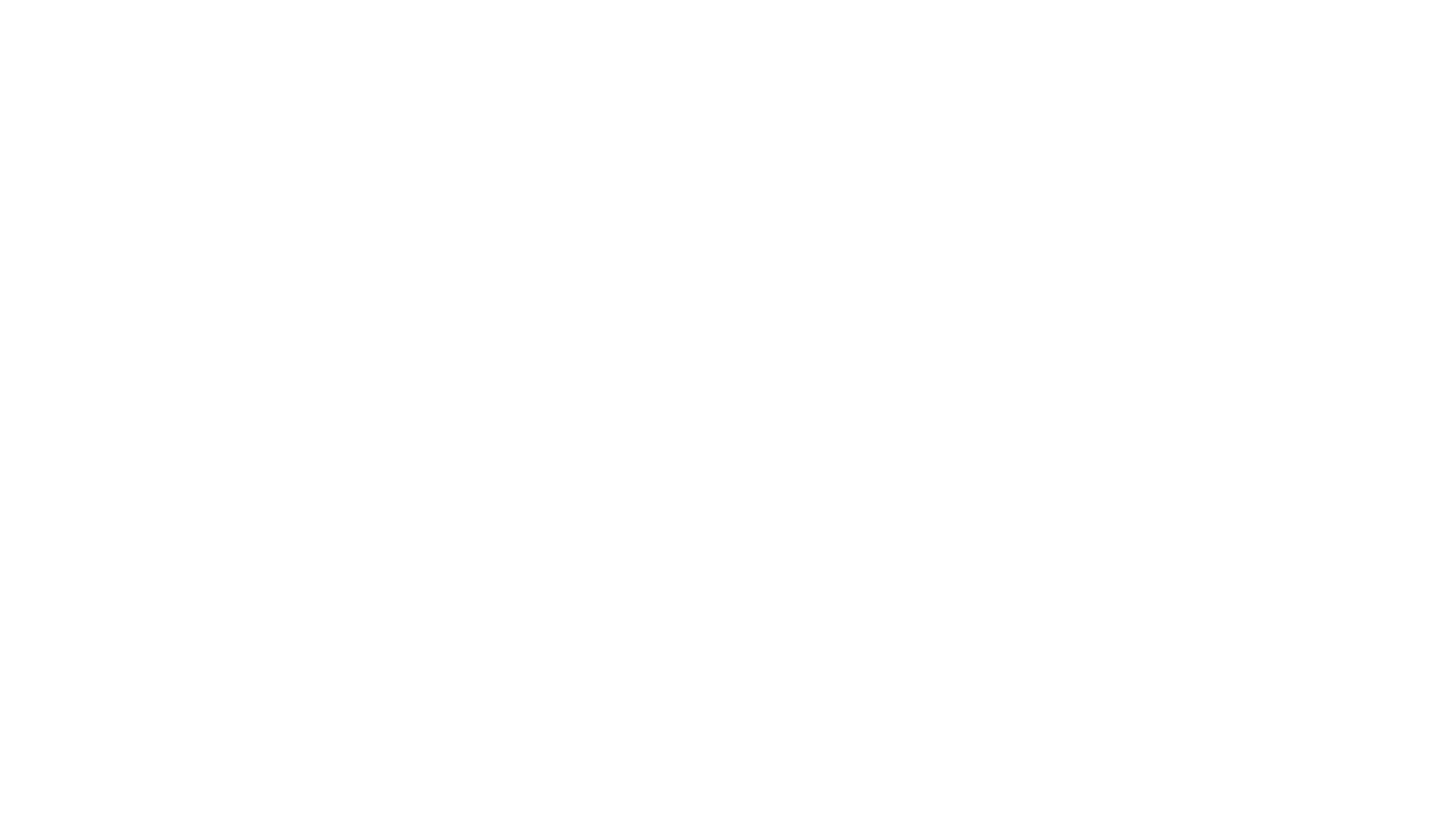 Post-NSO Checklist
Keep praying over all your PD efforts.
 Keep your prayer team regularly informed.
 Choose a record-keeping tool and add your segmented   PCL.
 Complete, sign, and send an electronic copy of your PD Agreement by 9-6-22 to:
The DFD (jtownsend@isionline.org) 
Your PD Coach
Your RFD
Your local supervisor.
 Send your first FTM report (including at least one “ask”) as a Word document attachment to only your PD Coach on         9-26-22. 
 Find forms at: https://www.isi4training.com/PD-resources.html under Help for Your PD Journey.
Complete your Action Plan for the first two months of your PD and send by 6-6-22 to:
The DFD (jtownsend@isionline.org) 
Your PD Coach
Your RFD
Your local supervisor.
 Recruit an Accountability Partner ASAP and send name and email to:
Your PD Coach
The DFD (jtownsend@isionline.org).
 After completing NSO, watch for emails from Teresa Bolton (People Services) and Paycom related to completing steps in the hiring process (for those eligible for hiring at this time).